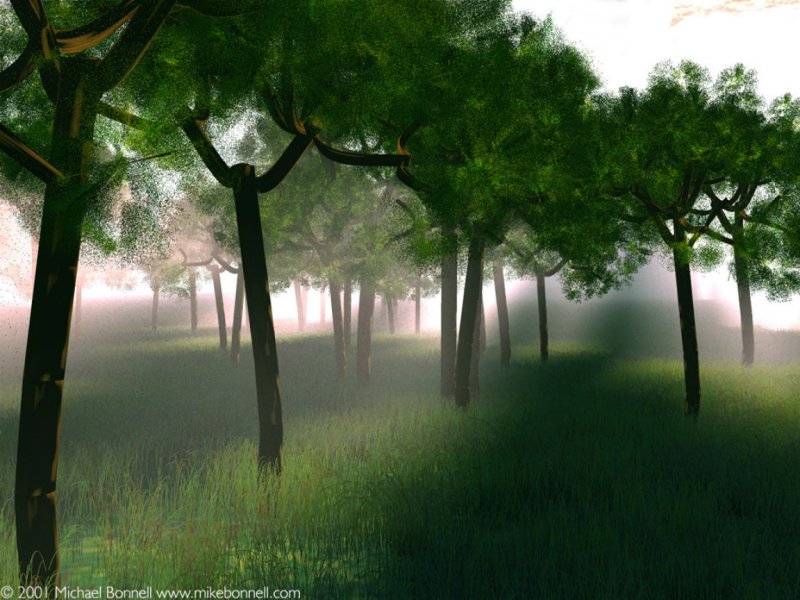 C сегодняшнего дня тебя будут хранить 7 ангелов!
Первый ангел – 
                 покоя и мира
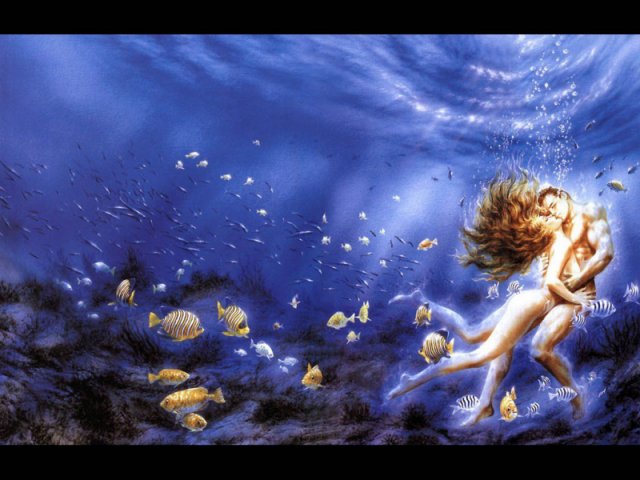 Второй ангел -   
                   любви!
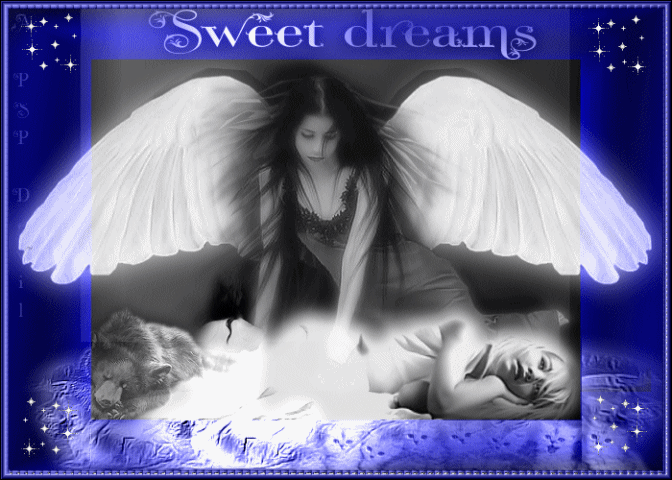 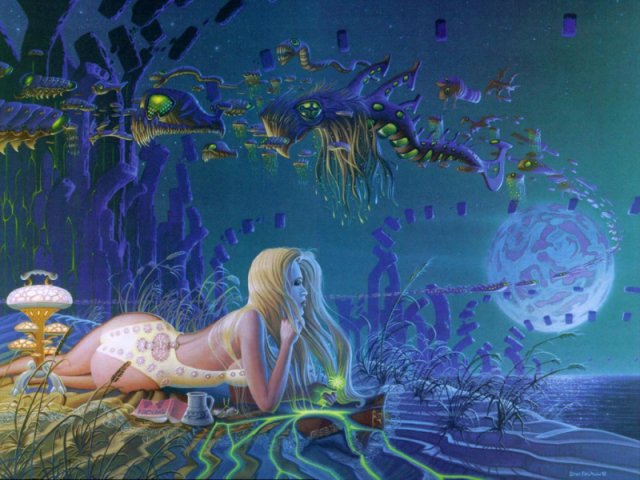 Третий  ангел – 
                               счастья!
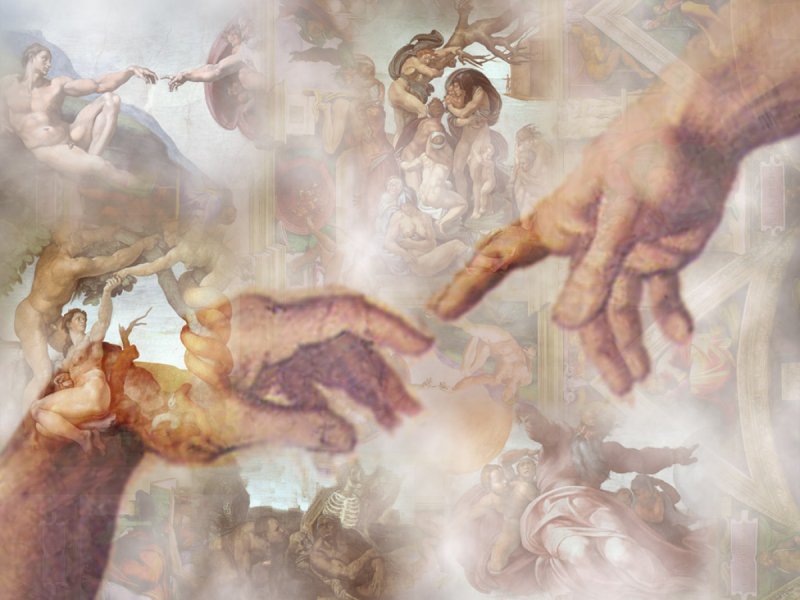 Четвертый – 
        ангел здоровья!
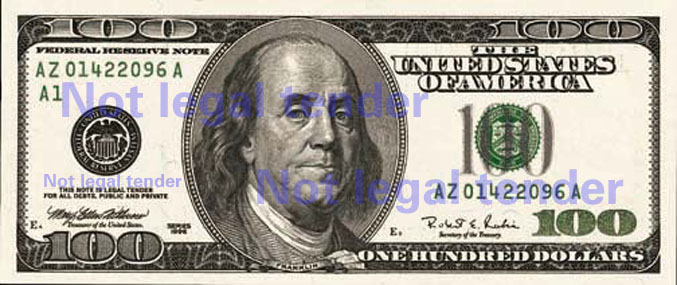 Пятый – 
             ангел твоих денег!
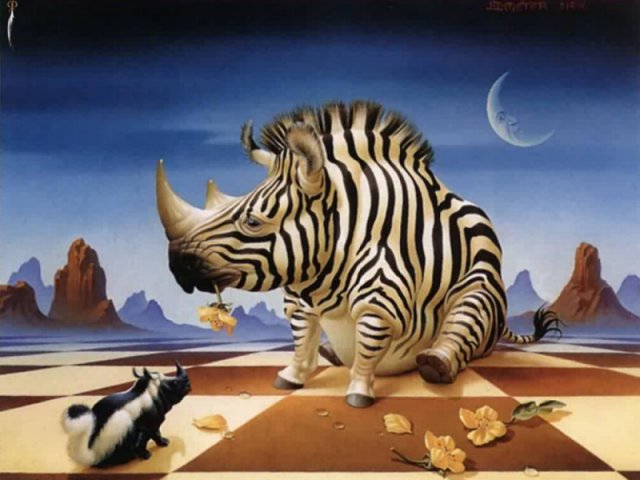 Шестой ангел - дружбы!
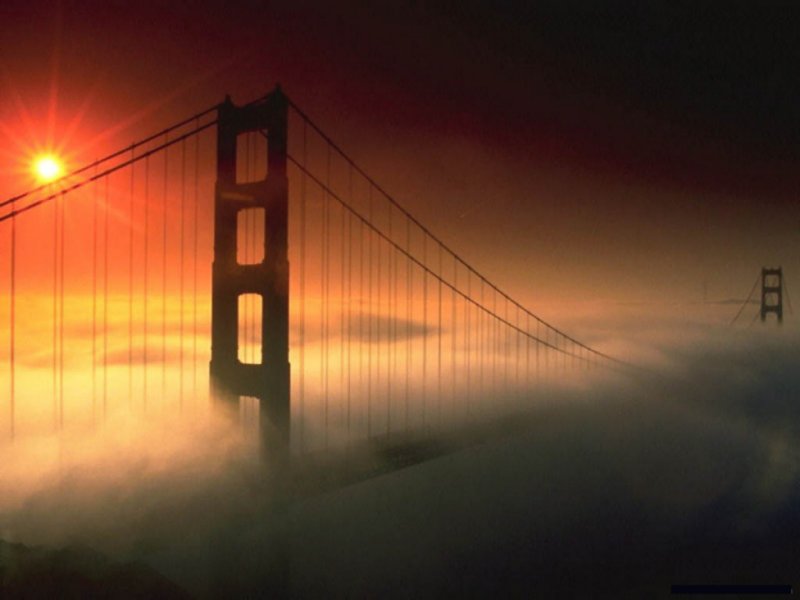 Седьмой ангел –
 для того, чтобы все твои желания осуществились (задумай сейчас одно)
Эти ангелы, которых ты получил, начиная с сегодняшнего дня будут сопровождать и хранить тебя. Верь в них и жизнь твоя улучшится. Тот, кто отправил тебе этих ангелов, желает тебе счастья и чтобы течение твоей жизни было мирным и благоприятным!